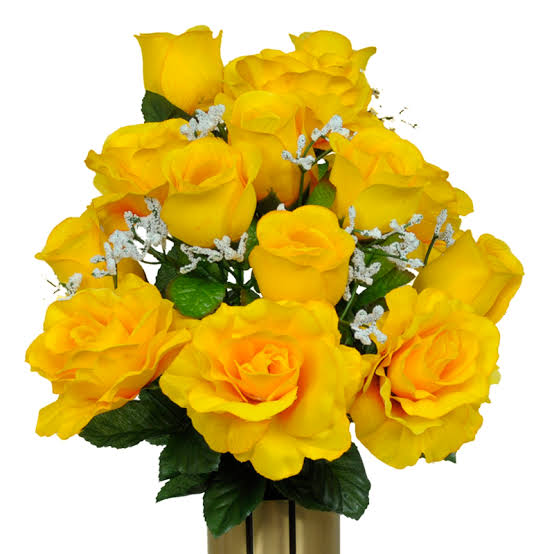 স্বাগতম
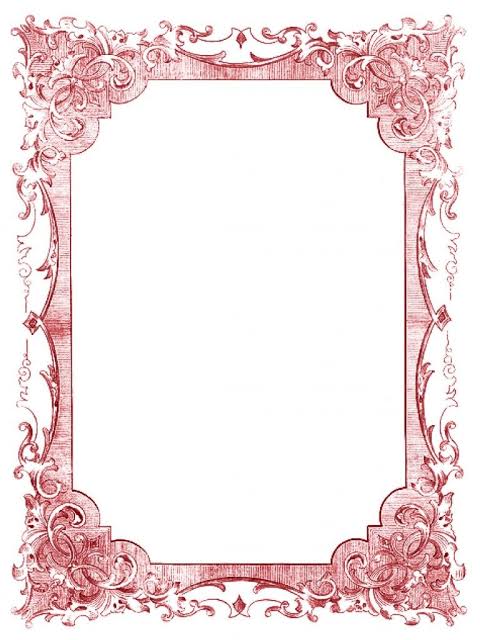 wkÿK cwiwPwZ
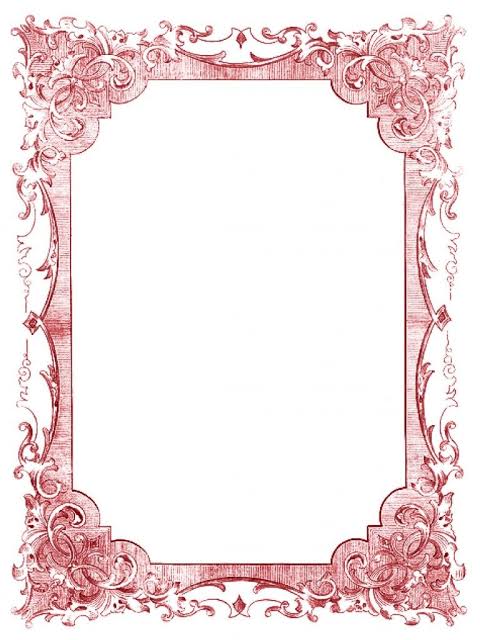 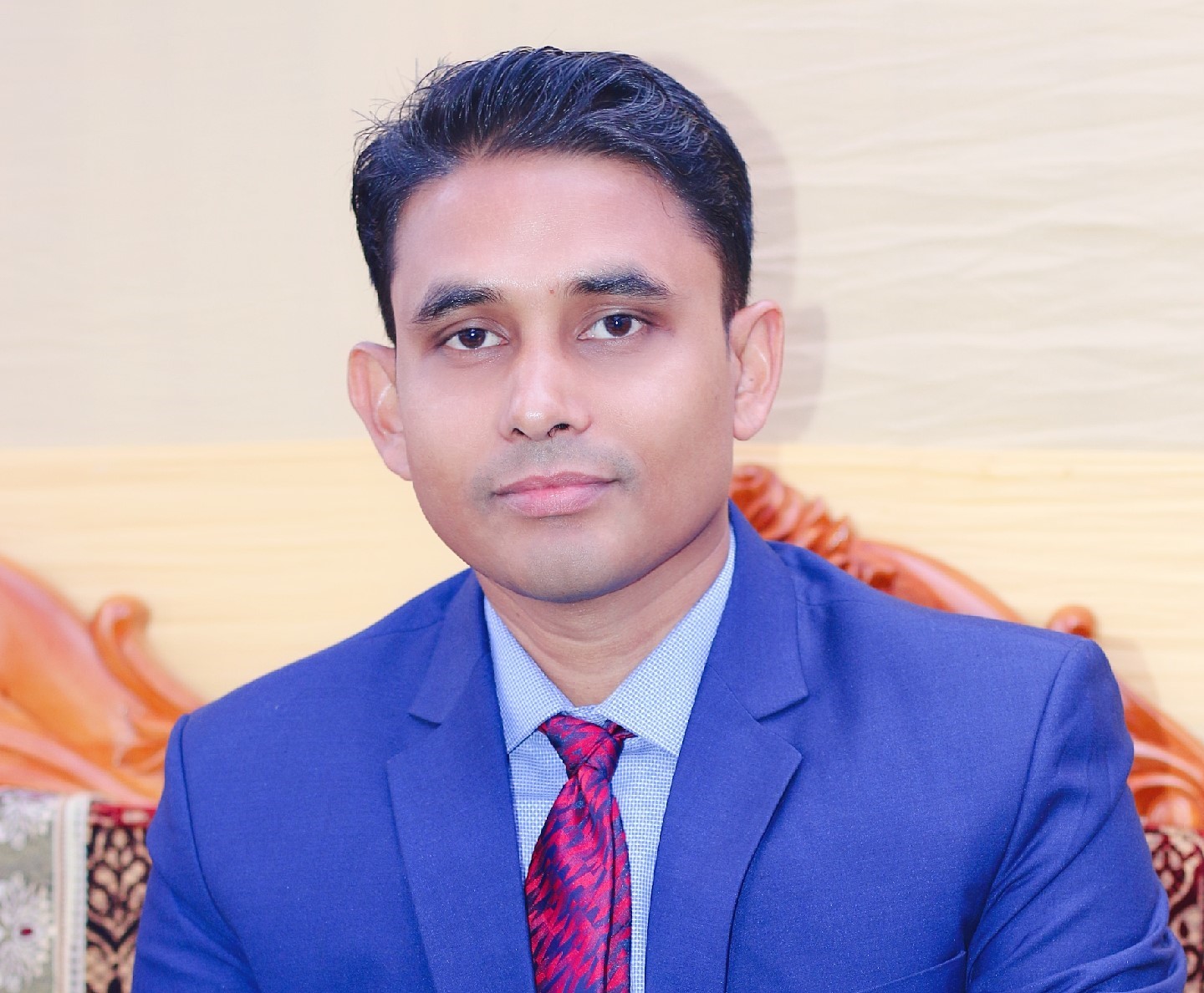 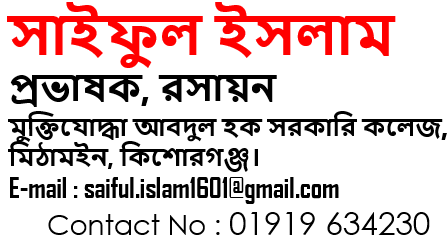 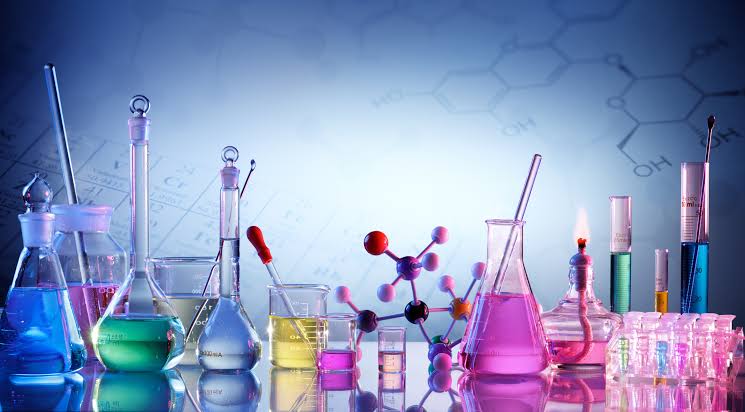 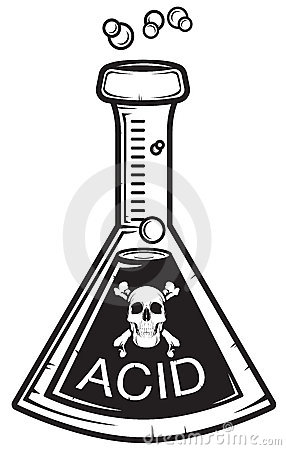 পাঠ
পরিচিতি
শ্রেণিঃ একাদশ ও দ্বাদশ
বিষয়ঃ রসায়ন দ্বিতীয় পত্র
আধ্যায়ঃ ১ (পরিবেশ রসায়ন)
সময়ঃ ৪৫ মিঃ
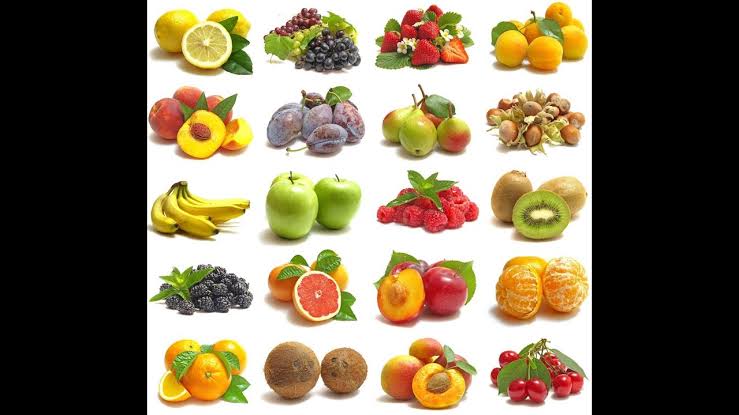 বিভিন্ন অম্লীয়/টক ফল
আজকের পাঠ
অম্ল-ক্ষারকের আরহেনিয়াস ও লুইস তত্ত্ব
শিখনফল
আজকের পাঠশেষে শিক্ষার্থীরা 
১। আরহেনিয়াস তত্ত্বানুসারে অম্ল-ক্ষারক ব্যাখ্যা করতে পারবে। 
২। লুইস তত্ত্বানুসারে অম্ল-ক্ষারক ব্যাখ্যা করতে পারবে। 
৩। অক্সি এসিডের শক্তিক্রম ব্যাখ্যা করতে পারবে।
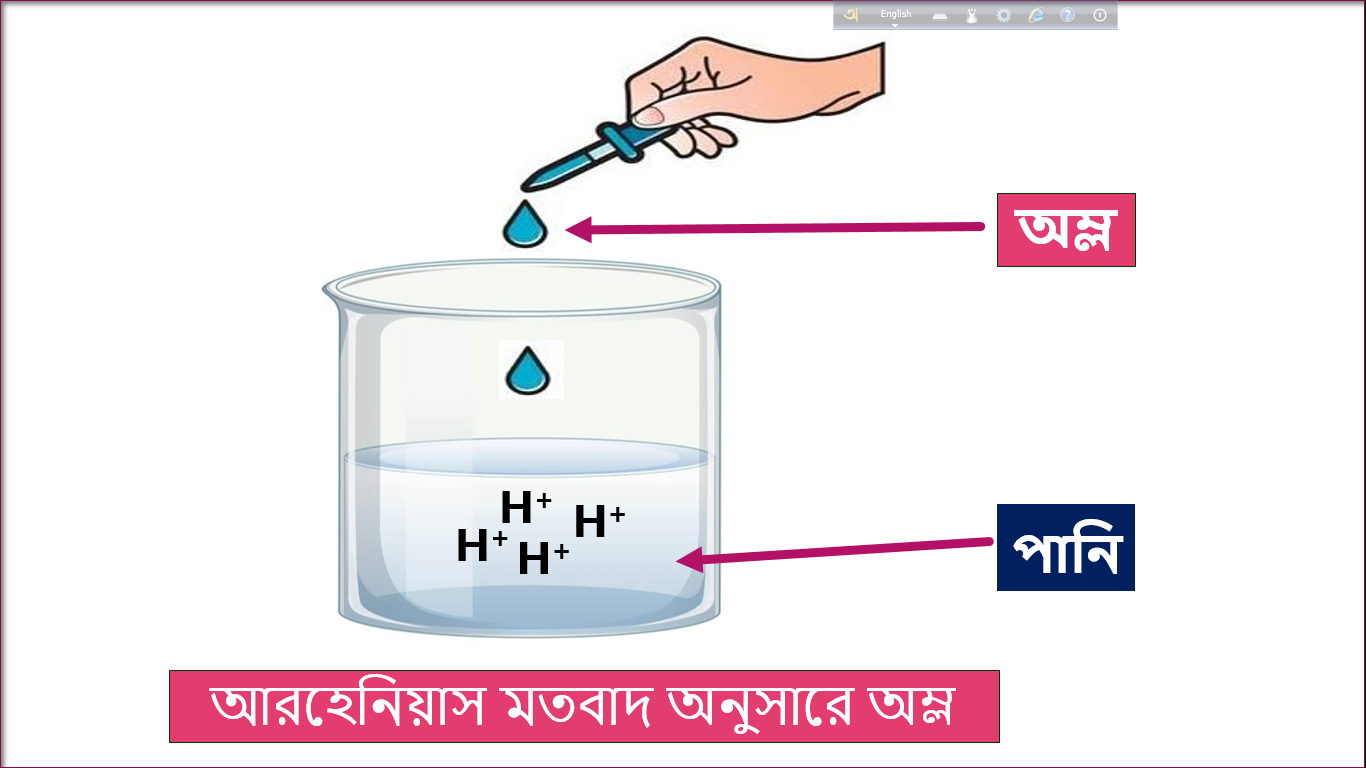 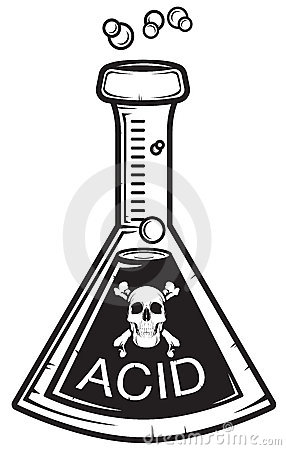 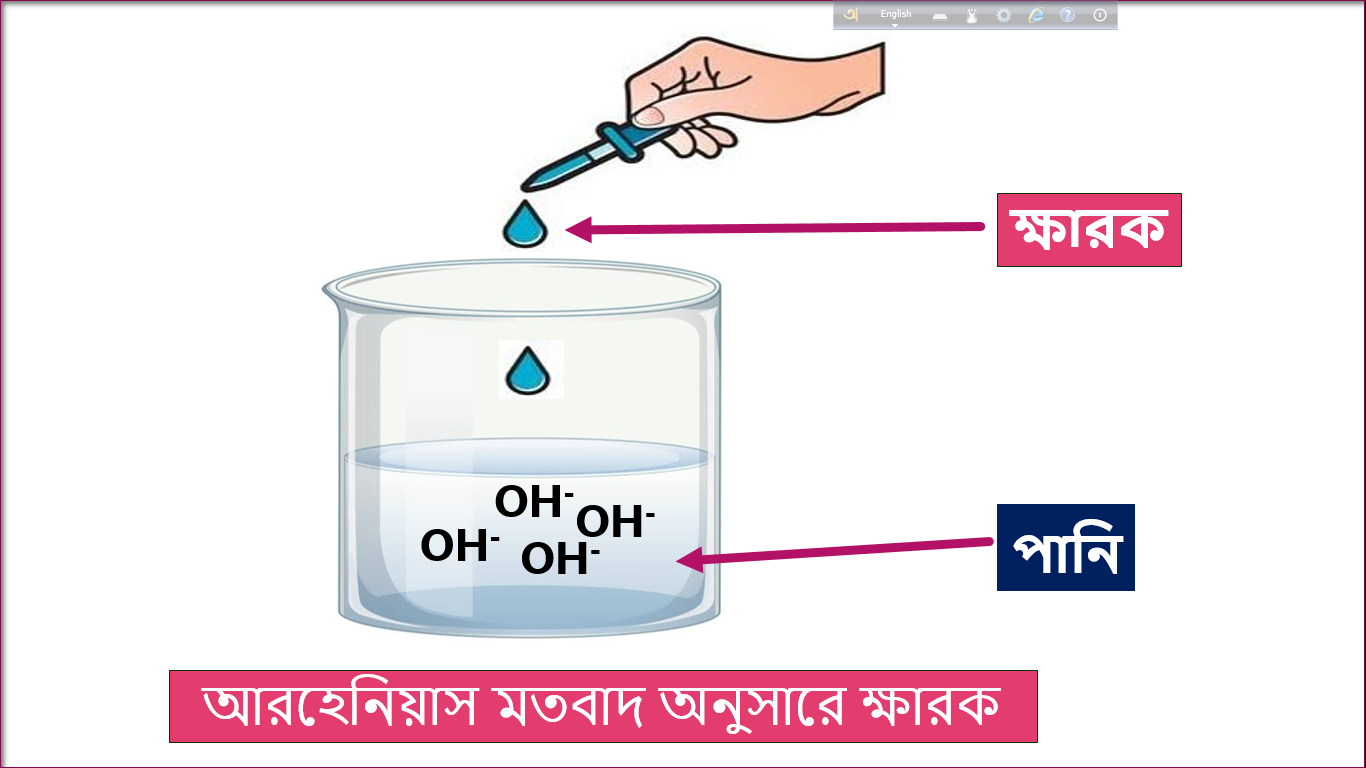 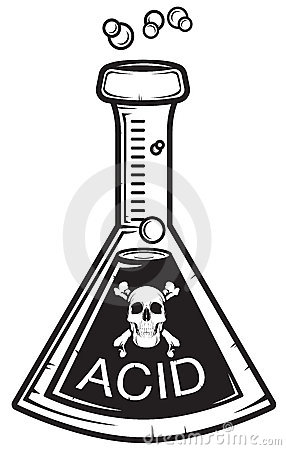 Base
একক কাজ
২ মিনিট
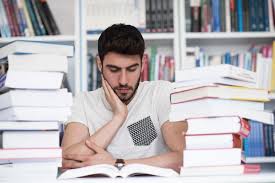 ক ) আরহেনিয়াস অম্ল কী ?
খ ) দুটি আরহেনিয়াস ক্ষারকের উদাহরণ লেখ।
লুইস মতবাদে অম্ল-ক্ষারক
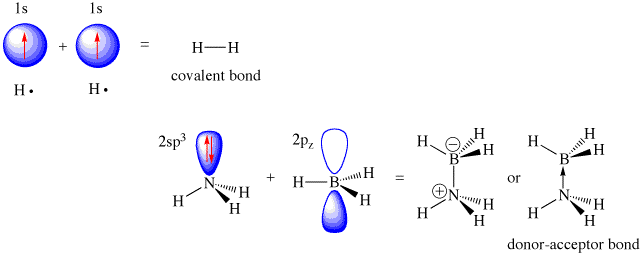 ইলেকট্রন জোড় দাতা
ইলেকট্রন জোড় গ্রহীতা
লুইস মতবাদে অম্ল-ক্ষারক
গ্রহীতা
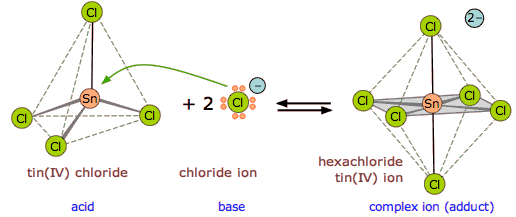 দাতা
জোড়ায় কাজ
৩ মিনিট
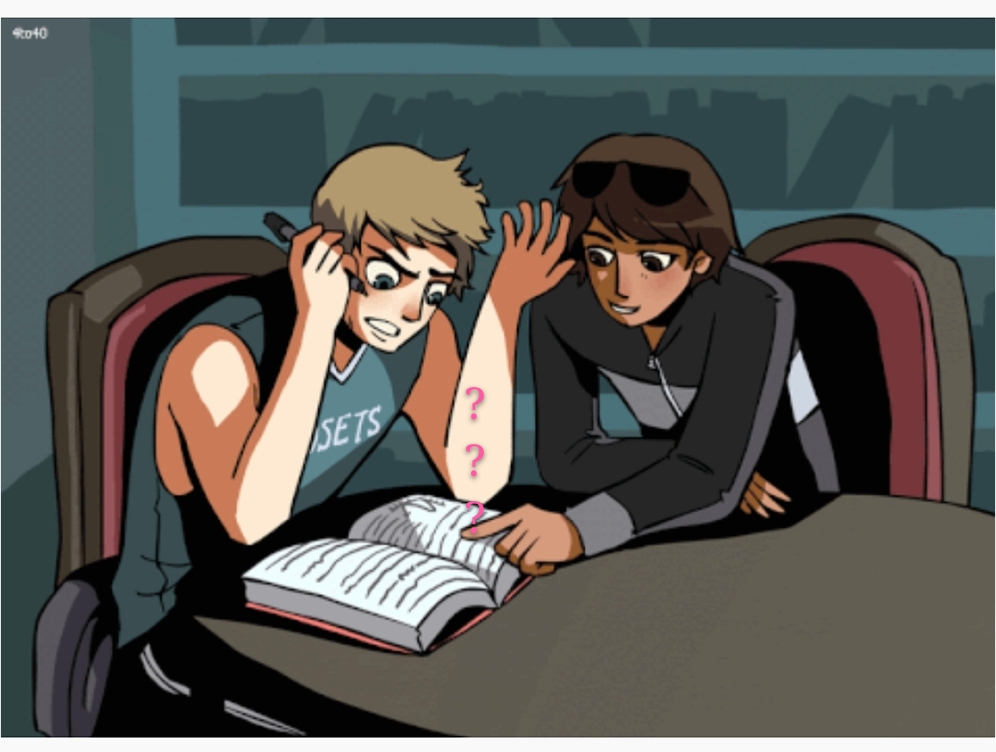 ◆ AlCl3 কে লুইস অম্ল বলা হয় কেন ?
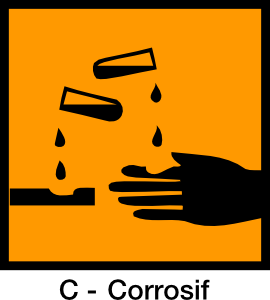 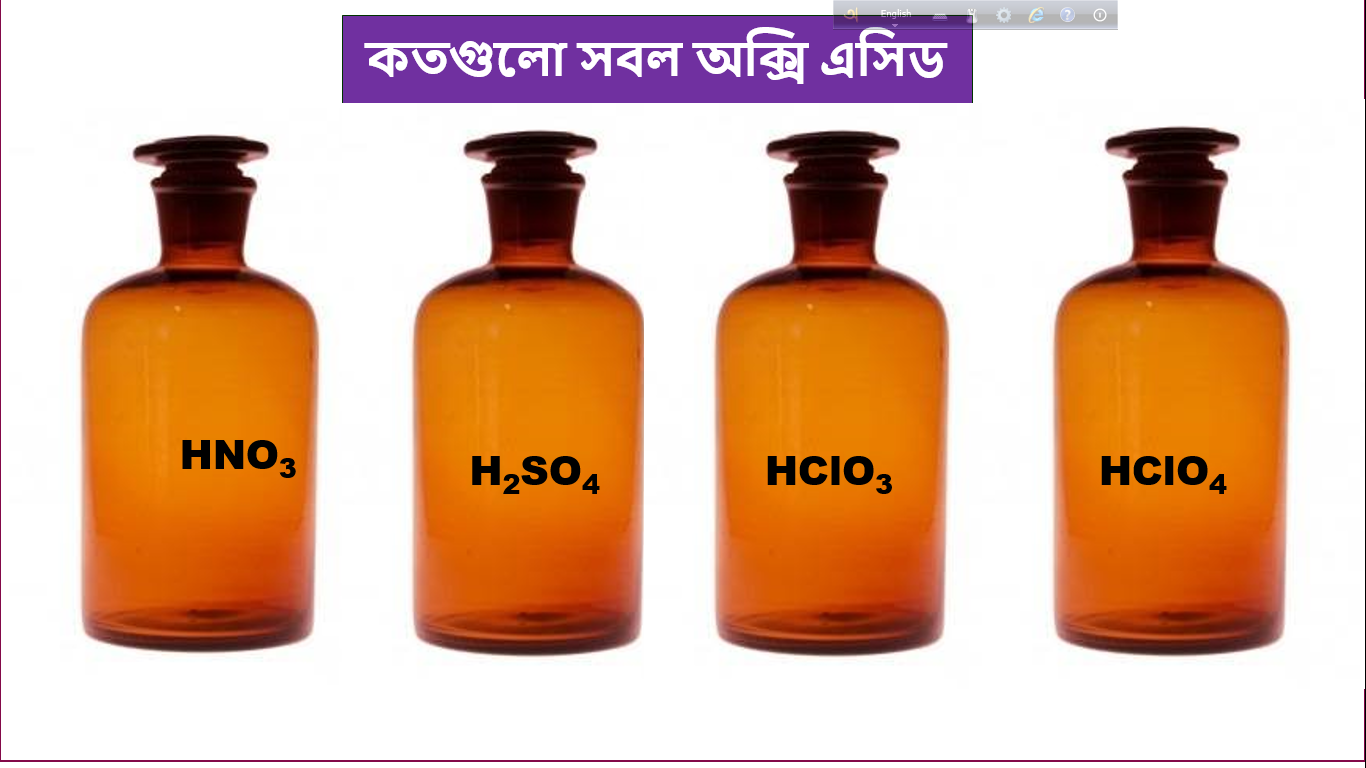 বাড়ির কাজ
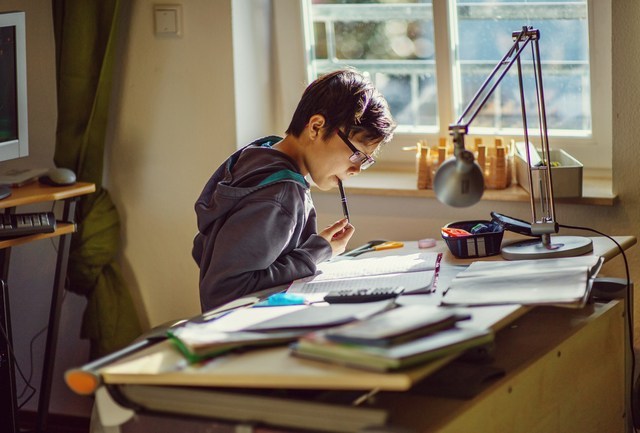 ১) HNO3 এবং H3PO4 এর মধ্যে কোনটি তীব্র অম্ল ?

২) KOH আরহেনিয়াস ক্ষারক কেন?
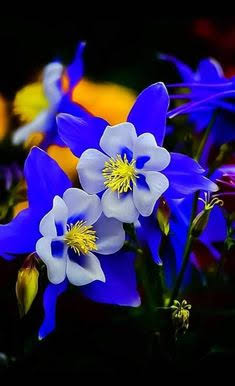 Stay Safe
ধন্যবাদ